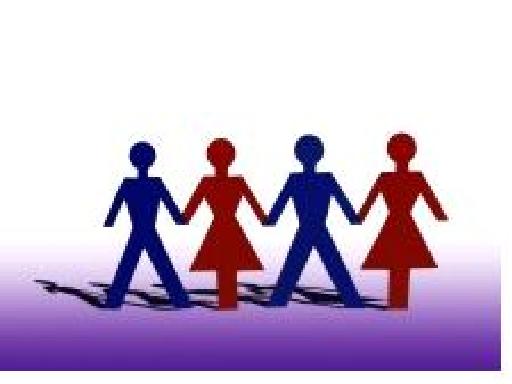 Dialog społecznyw praktyceBudowanie porozumienia wokół kontrowersyjnej inwestycjiGronowo Elbląskieseminarium IIKonflikt jako konstruktywny spórLeszek Stafiej
15 lipca 2010
Leszek Stafiej dla Gminy Gronowo Elblaskie
1
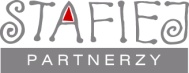 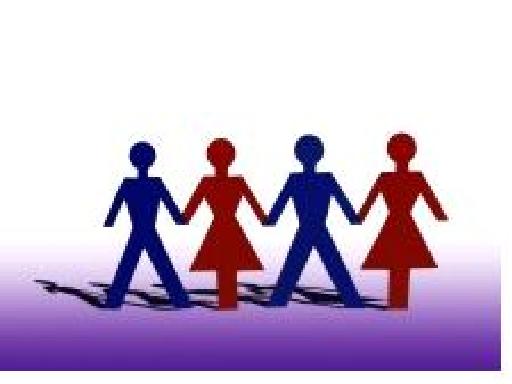 Program spotkania
Zasady konstruktywnego sporu 
Regulamin debaty
Leszek Stafiej dla Elbląga
2
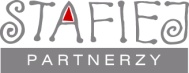 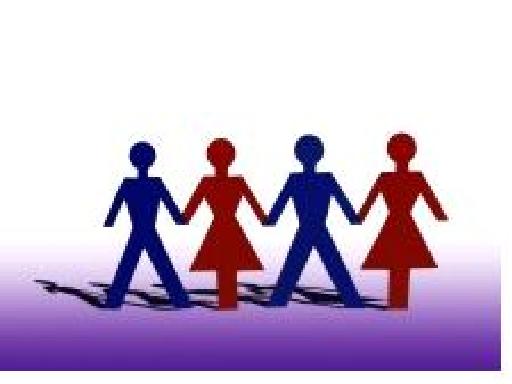 Dialog-wspólne cele-porozumienie
Porozumienie  co do  realizacji wspólnych celów 
poprzez:
		komunikację
		zrozumienie
		akceptację
		przekonanie
		aprobatę
		współdziałanie: uczestnictwo
		współodpowiedzialność-ambasadorstwo
Leszek Stafiej dla Gminy Gronowo Elblaskie
3
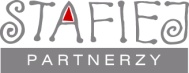 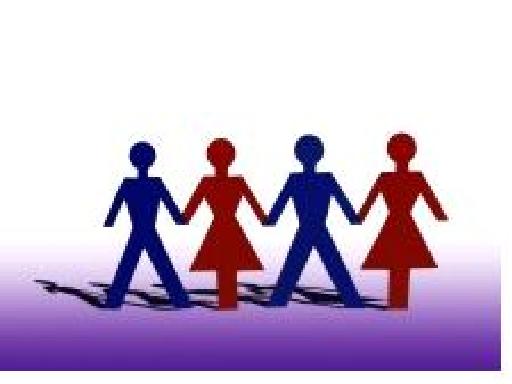 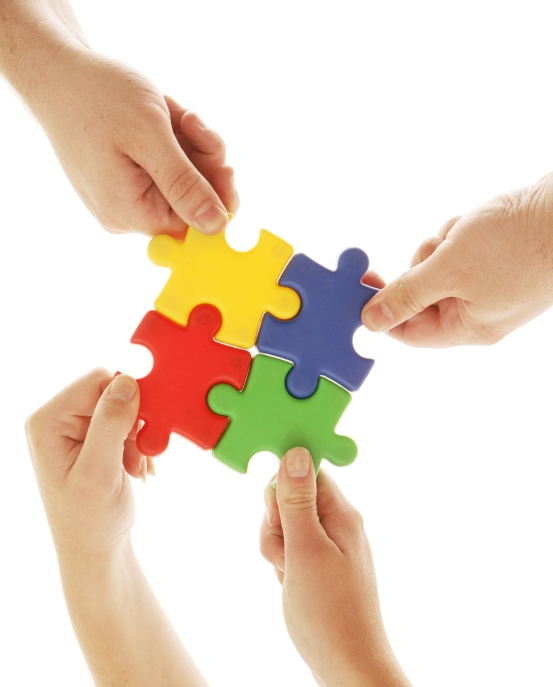 KONFLIKT=sprzeczność interesów
Leszek Stafiej dla Gminy Gronowo Elblaskie
4
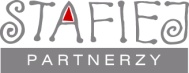 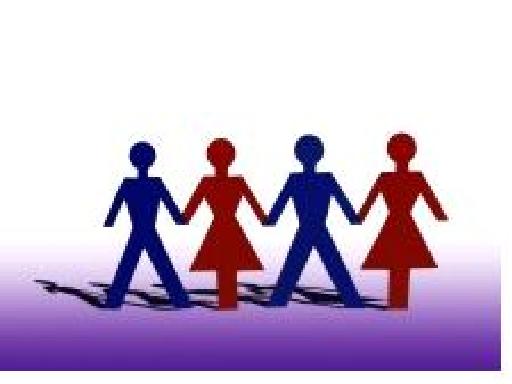 Zgoda buduje?

Niezgoda rujnuje?
Leszek Stafiej dla Gminy Gronowo Elblaskie
5
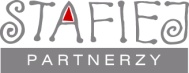 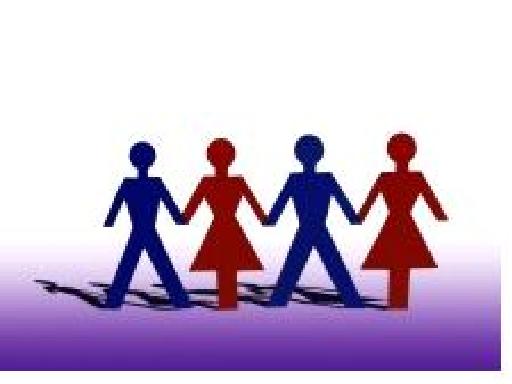 Konflikt a rozwiązywanie problemów
Zgodność
Sprzeczność
uśpienie twórcze
	bierność
	frustracja
	jednostronność
	brak prognozowania
	zaślepienie
	niewykorzystanie potencjału zespołowego
	błędne decyzje
pobudzenie twórcze
aktywność
wielostronność
przewidywanie-prognozowanie
otwartość
wykorzystanie potencjału zespołowego

słuszne decyzje
Leszek Stafiej dla Gminy Gronowo Elblaskie
6
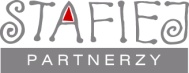 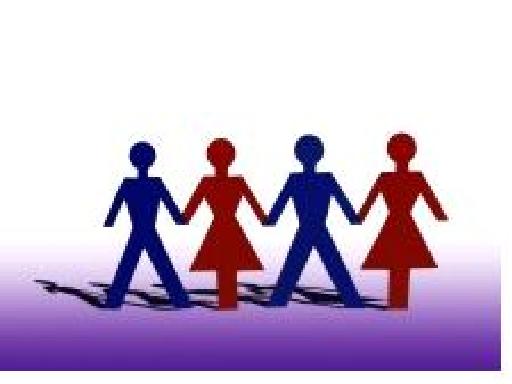 Spór destrukcyjny 
antagonistyczny, niszczący
 	wywołuje wrogość, nienawiść
	powoduje frustracje, lęk, zaburzenia osobowości  
prowadzi  do postaw społecznych „przeciw ludziom” czy  „od ludzi”
objawia się   formami walki 
otwartej : wyzwiska, przemoc, rękoczyny, bójki 
ukrytej:   szykany, bojkot,spisek, intryga, sabotaż
Leszek Stafiej dla Gminy Gronowo Elblaskie
7
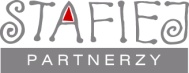 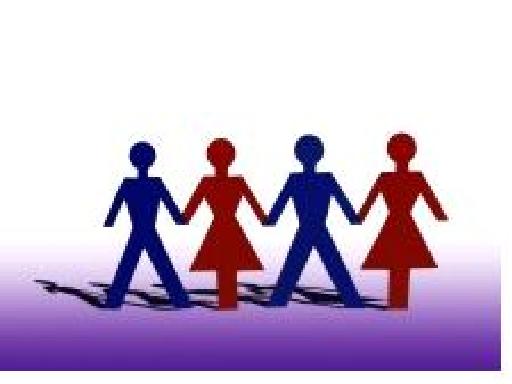 Spór konstruktywny 
twórczy
bez antagonizmów
staje się „motorem postępu”
aktywizuje, integruje
umożliwia zdobywanie wiedzy
 doskonale umiejętności  interpersonalne
Tolerancja
Zrozumienie
Porozumienie
Leszek Stafiej dla Gminy Gronowo Elblaskie
8
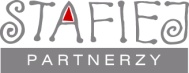 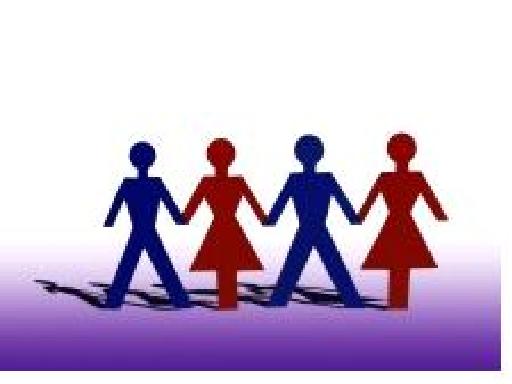 Konflikt  konstruktywny
Dialog
Forma społecznego współżycia, 
Uczestnicy - Partnerzy 
Wyrażają swoje opinie, poglądy i stanowiska
Bronią ich
Walczą o własne dążenia 
Zgodnie z  powszechnie obowiązującymi 
normami współżycia społecznego.
Leszek Stafiej dla Gminy Gronowo Elblaskie
9
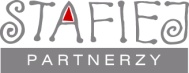 dekalog konstruktywnego sporu: mierniki sukcesu
1. siła sprawcza debaty 
 2. tempo  dochodzenia do decyzji 
 3.trwałość decyzji
4. zadowolenie większości uczestników i obserwatorów z przebiegu debaty 
 5.konsekwencja uczestników debaty 
6.elastyczność postaw uczestników 
 7. zbliżenie stanowisk uczestników do preferencji społecznych
 8. poprawność metodologiczna procesu decyzyjnego
 9. przestrzeganie procedur
 10. lepsza definicja problemów
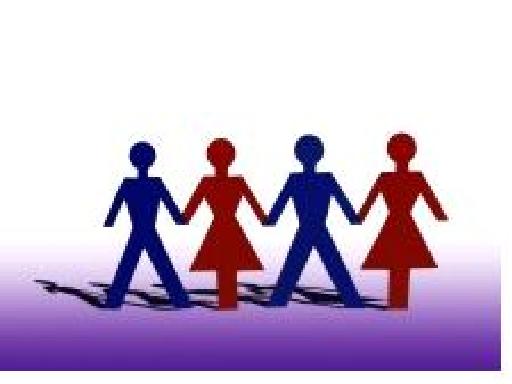 Leszek Stafiej dla Gminy Gronowo Elblaskie
10
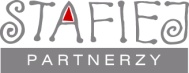 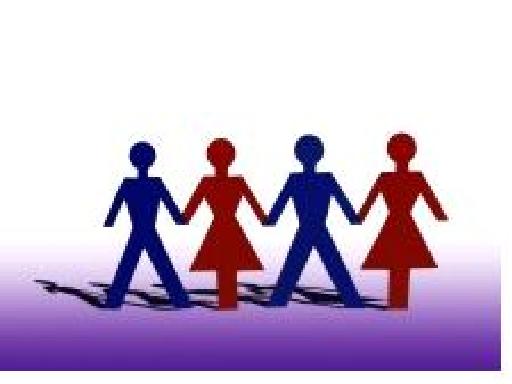 dekalog konstryktywnego sporu
u
1. siła sprawcza debaty 
	- mierzona:  	
zgodnością podjętych decyzji z konkluzjami wypracowanymi przez uczestników tej debaty 
 wcieleniem tych konkluzji w życie
1. siła sprawcza debaty 
 2. tempo  dochodzenia do decyzji 
 3.trwałość decyzji
4. zadowolenie większości uczestników i obserwatorów z przebiegu debaty 
 5.konsekwencja uczestników debaty 
6.elastyczność postaw uczestników 
 7. zbliżenie stanowisk uczestników do preferencji społecznych
 8. poprawność metodologiczna procesu decyzyjnego
 9. przestrzeganie procedur
 10. lepsza definicja problemów
Leszek Stafiej dla Gminy Gronowo Elblaskie
11
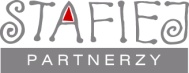 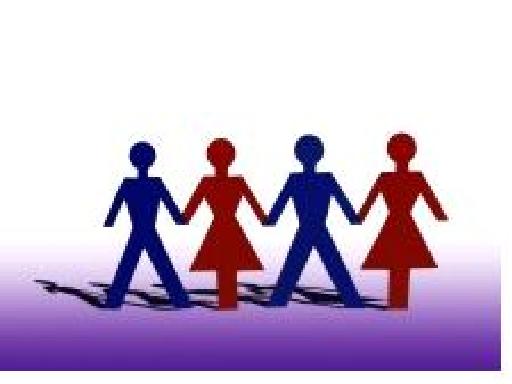 dekalog konstryktywnego sporu
2. tempo  dochodzenia do decyzji
Czas niezbędny do  przygotowania procedur
		przyjęcie procedur, 	realizacja procedur
		prezentacja ( 7 Bram)
		wymiana
		dyskusja
		wnioski
	DECYZJE
1. siła sprawcza debaty 
 2. tempo  dochodzenia do decyzji 
 3.trwałość decyzji
4. zadowolenie większości uczestników i obserwatorów z przebiegu debaty 
 5.konsekwencja uczestników debaty 
6.elastyczność postaw uczestników 
 7. zbliżenie stanowisk uczestników do preferencji społecznych
 8. poprawność metodologiczna procesu decyzyjnego
 9. przestrzeganie procedur
 10. lepsza definicja problemów
Leszek Stafiej dla Gminy Gronowo Elblaskie
12
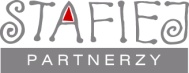 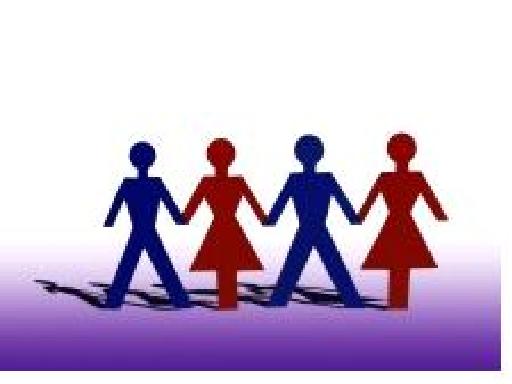 dekalog konstryktywnego sporu
3.trwałość decyzji 
	brak konieczności rychłej nowelizacji 
	korekty decyzji
	- co ujawnia się dopiero po upływie pewnego czasu
1. siła sprawcza debaty 
 2. tempo  dochodzenia do decyzji 
 3.trwałość decyzji
4. zadowolenie większości uczestników i obserwatorów z przebiegu debaty 
 5.konsekwencja uczestników debaty 
6.elastyczność postaw uczestników 
 7. zbliżenie stanowisk uczestników do preferencji społecznych
 8. poprawność metodologiczna procesu decyzyjnego
 9. przestrzeganie procedur
 10. lepsza definicja problemów
Leszek Stafiej dla Gminy Gronowo Elblaskie
13
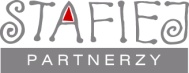 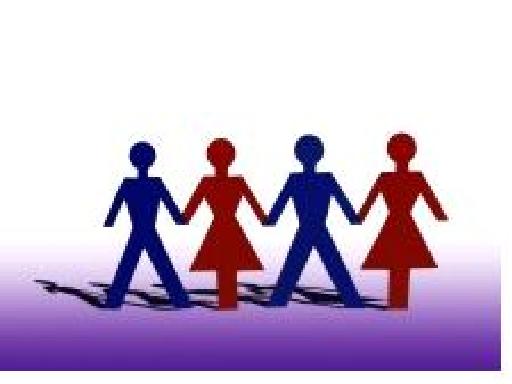 dekalog konstryktywnego sporu
4. zadowolenie większości uczestników i obserwatorów z przebiegu debaty 
 	- gratyfikacja emocjonalna za wysiłek  debatowania, o co może być szczególnie trudno, ponieważ indywidualne preferencje uczestników i widzów mogą być zasadniczo sprzeczne
1. siła sprawcza debaty 
 2. tempo  dochodzenia do decyzji 
 3.trwałość decyzji
4. zadowolenie większości uczestników i obserwatorów z przebiegu debaty 
 5.konsekwencja uczestników debaty 
6.elastyczność postaw uczestników 
 7. zbliżenie stanowisk uczestników do preferencji społecznych
 8. poprawność metodologiczna procesu decyzyjnego
 9. przestrzeganie procedur
 10. lepsza definicja problemów
Leszek Stafiej dla Gminy Gronowo Elblaskie
14
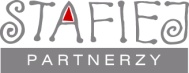 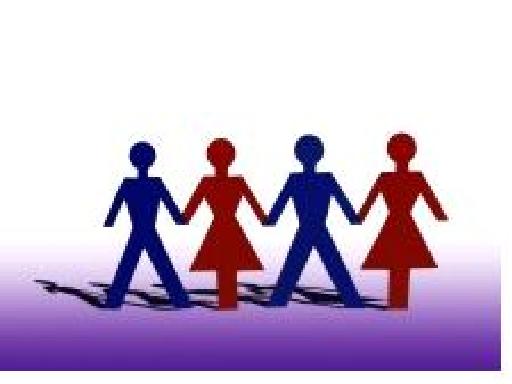 dekalog konstryktywnego sporu
5.konsekwencja uczestników debaty 
	-  świadcząca o ich odpowiedzialności i powadze debaty, ich lojalność wobec swego środowiska polityczno-ideowego, wierność wobec przyjętych wartości i reprezentowanych interesów
1. siła sprawcza debaty 
 2. tempo  dochodzenia do decyzji 
 3.trwałość decyzji
4. zadowolenie większości uczestników i obserwatorów z przebiegu debaty 
 5.konsekwencja uczestników debaty 
6.elastyczność postaw uczestników 
 7. zbliżenie stanowisk uczestników do preferencji społecznych
 8. poprawność metodologiczna procesu decyzyjnego
 9. przestrzeganie procedur
 10. lepsza definicja problemów
Leszek Stafiej dla Gminy Gronowo Elblaskie
15
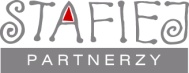 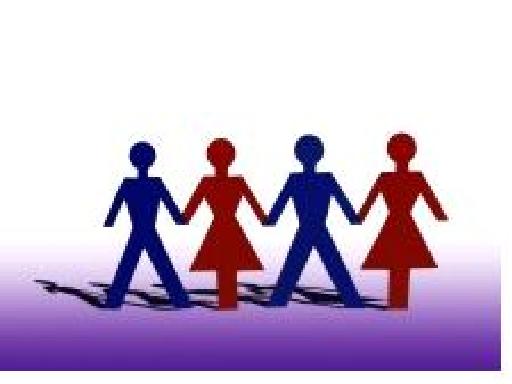 dekalog konstryktywnego sporu
6.elastyczność postaw uczestników 
	- „nieokopywanie” się wokół stanowisk, wzajemne zbliżenie stanowisk uczestników debaty zgodne z cnotą empatii i duchem porozumienia
1. siła sprawcza debaty 
 2. tempo  dochodzenia do decyzji 
 3.trwałość decyzji
4. zadowolenie większości uczestników i obserwatorów z przebiegu debaty 
 5.konsekwencja uczestników debaty 
6.elastyczność postaw uczestników 
 7. zbliżenie stanowisk uczestników do preferencji społecznych
 8. poprawność metodologiczna procesu decyzyjnego
 9. przestrzeganie procedur
 10. lepsza definicja problemów
Leszek Stafiej dla Gminy Gronowo Elblaskie
16
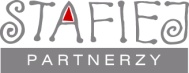 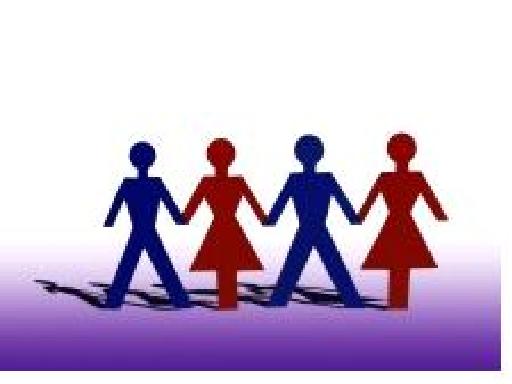 dekalog konstryktywnego sporu
7. zbliżenie stanowisk uczestników debaty do preferencji społecznych
	-  zgodnie z cnotą służebności reprezentantów wobec wyborców
1. siła sprawcza debaty 
 2. tempo  dochodzenia do decyzji 
 3.trwałość decyzji
4. zadowolenie większości uczestników i obserwatorów z przebiegu debaty 
 5.konsekwencja uczestników debaty 
6.elastyczność postaw uczestników 
 7. zbliżenie stanowisk uczestników do preferencji społecznych
 8. poprawność metodologiczna procesu decyzyjnego
 9. przestrzeganie procedur
 10. lepsza definicja problemów
Leszek Stafiej dla Gminy Gronowo Elblaskie
17
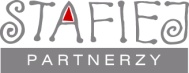 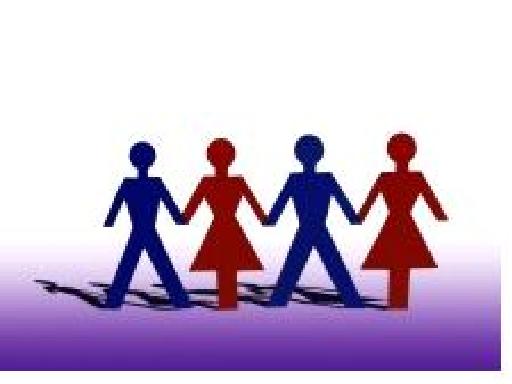 dekalog konstryktywnego sporu
8. poprawność metodologiczna procesu decyzyjnego, korzystanie z dorobku nauki - słuchanie ekspertów, uporządkowane zbiorowe myślenie, zbiorowa samo-edukacja
1.Siła sprawcza debaty 
 2. tempo  dochodzenia do decyzji 
 3.trwałość decyzji
4. zadowolenie większości uczestników i obserwatorów z przebiegu debaty 
 5.konsekwencja uczestników debaty 
6.elastyczność postaw uczestników 
 7. zbliżenie stanowisk uczestników do preferencji społecznych
 8. poprawność metodologiczna procesu decyzyjnego
 9. przestrzeganie procedur
 10. lepsza definicja problemów
Leszek Stafiej dla Gminy Gronowo Elblaskie
18
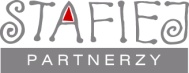 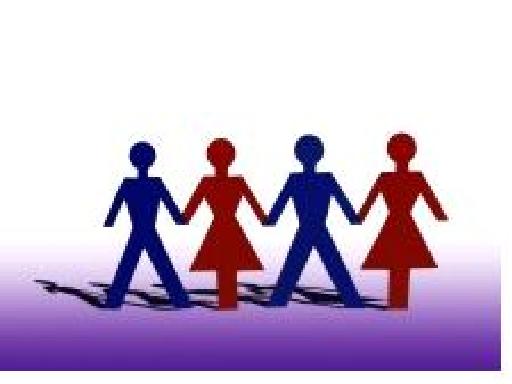 dekalog konstryktywnego sporu
9. przestrzeganie procedur wypracowanych w społeczeństwie i uznanych w nim za dobre 
	- nie tylko urzędowych regulaminów, ale i standardów moralnych, zasad kultury politycznej
1. siła sprawcza debaty 
 2. tempo  dochodzenia do decyzji 
 3.trwałość decyzji
4. zadowolenie większości uczestników i obserwatorów z przebiegu debaty 
 5.konsekwencja uczestników debaty 
6.elastyczność postaw uczestników 
 7. zbliżenie stanowisk uczestników do preferencji społecznych
 8. poprawność metodologiczna procesu decyzyjnego
 9. przestrzeganie procedur
 10. lepsza definicja problemów
Leszek Stafiej dla Gminy Gronowo Elblaskie
19
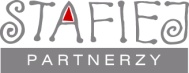 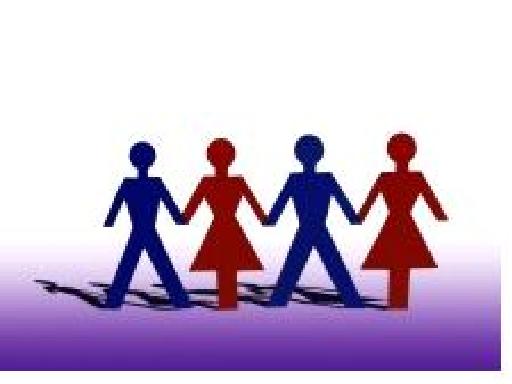 dekalog konstryktywnego sporu
10. celniejsza definicja problemów
	- dojście w toku debaty do lepszej niż na początku definicji problemów, lepszych, dających się wcielić w życie, programów polityki społecznej
1. siła sprawcza debaty 
 2. tempo  dochodzenia do decyzji 
 3.trwałość decyzji
4. zadowolenie większości uczestników i obserwatorów z przebiegu debaty 
 5.konsekwencja uczestników debaty 
6.elastyczność postaw uczestników 
 7. zbliżenie stanowisk uczestników do preferencji społecznych
 8. poprawność metodologiczna procesu decyzyjnego
 9. przestrzeganie procedur
 10. lepsza definicja problemów
Leszek Stafiej dla Gminy Gronowo Elblaskie
20
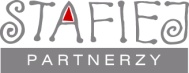 konflikt społeczny: zjawisko powszechne
rodzaje konfliktów
koło konfliktu
strony konfliktu
mapa konfliktów
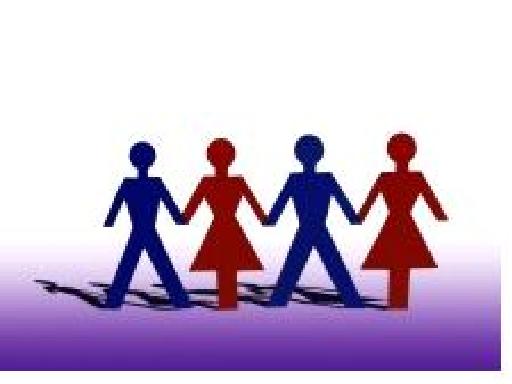 Leszek Stafiej dla Gminy Gronowo Elblaskie
21
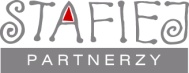 rodzaje  konfliktu: przejawy
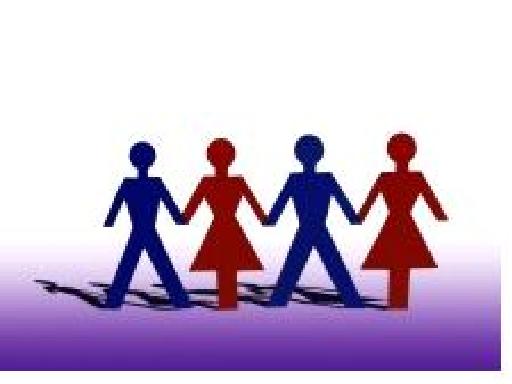 ukryty, 
jawny, 
mobilizacja,
radykalizacja, 
eskalacja
Leszek Stafiej dla Gminy Gronowo Elblaskie
22
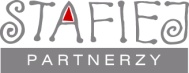 rodzaje  konfliktu: treści
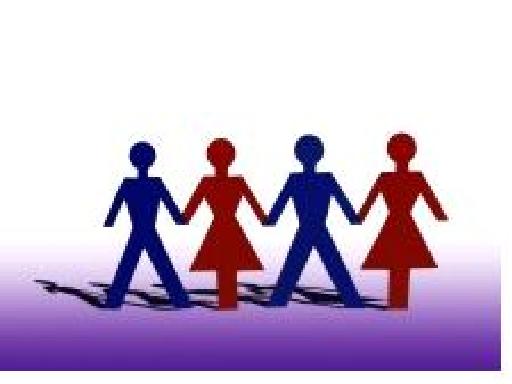 relacji, 
wartości, 
danych, 
interesów, 
strukturalny
Leszek Stafiej dla Gminy Gronowo Elblaskie
23
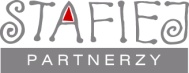 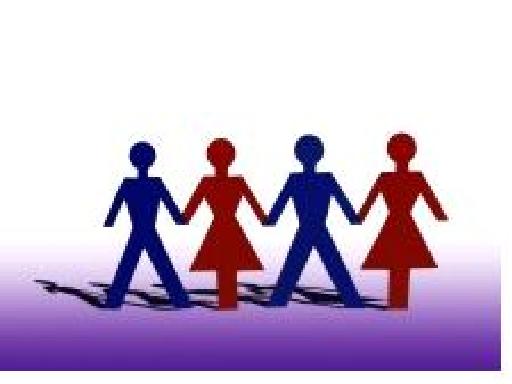 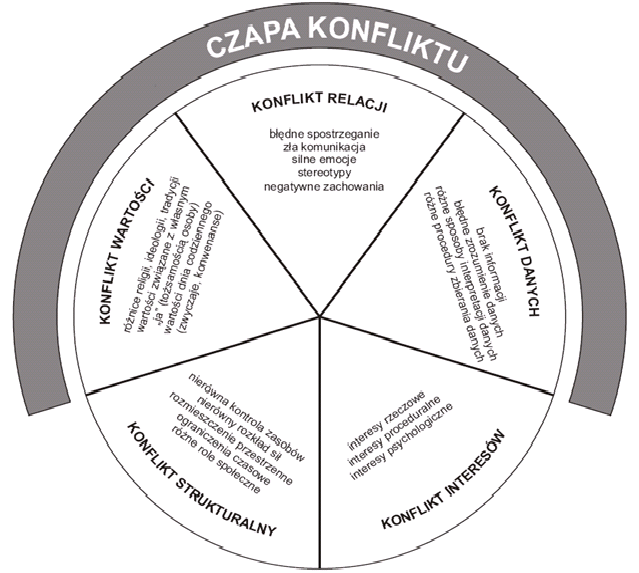 Leszek Stafiej dla Gminy Gronowo Elblaskie
24
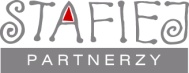 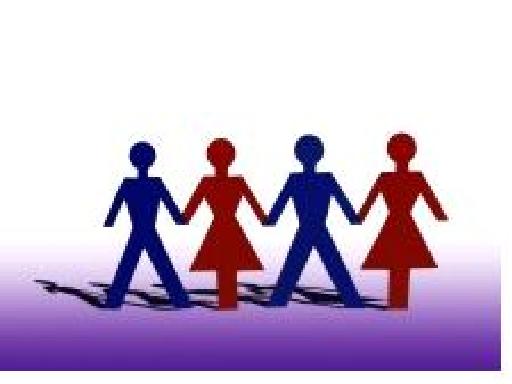 rodzaje  konfliktu: relacji
Błędne spostrzeganie
Zła komunikacja
Silne emocje
Stereotypy
Negatywne zachowania
Leszek Stafiej dla Gminy Gronowo Elblaskie
25
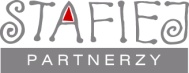 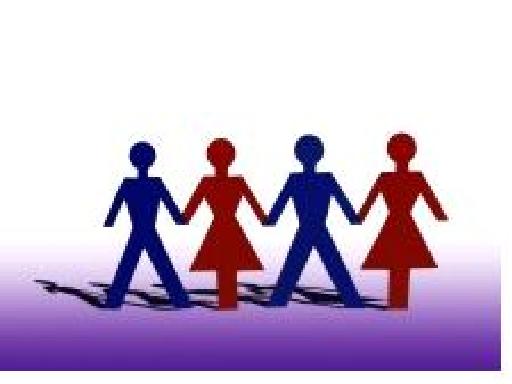 rodzaje  konfliktu: wartości
Różnice religii, ideologii, tradycji
Związane z własnym”ja”
	(tożsamość)
Wartości dnia codziennego: zwyczaje, konwenanse, przyzyczajenia
Leszek Stafiej dla Gminy Gronowo Elblaskie
26
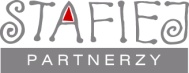 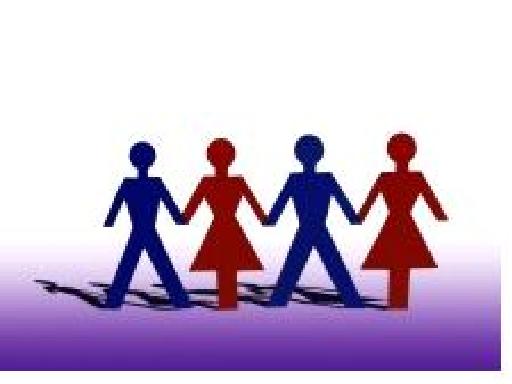 rodzaje  konfliktu: strukturalny
Nierówna kontrola zasobów
Nierówny rozkład sił
Rozmieszczenie przestrzenne
Ograniczenia czasowe
Różne role społeczne
Leszek Stafiej dla Gminy Gronowo Elblaskie
27
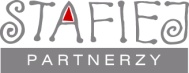 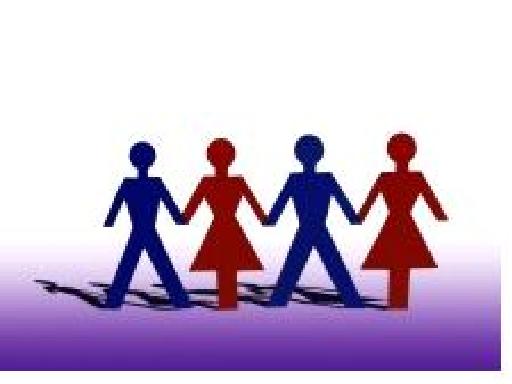 rodzaje  konfliktu: interesów
Interesy rzeczowe
Interesy proceduralne
Interesy psychologiczne
Leszek Stafiej dla Gminy Gronowo Elblaskie
28
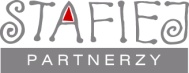 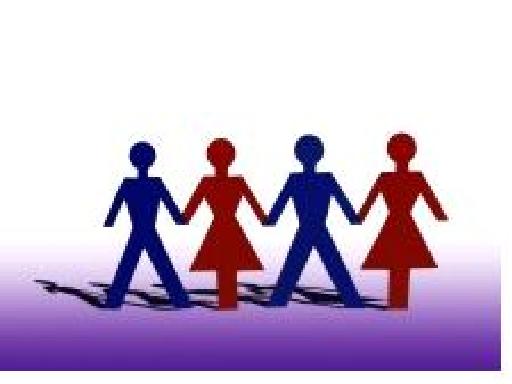 rodzaje  konfliktu: danych
Brak informacji
Błędne zrozumienie danych
Różne sposoby interpretacji danych
Różne procedury zbierania danych
Leszek Stafiej dla Gminy Gronowo Elblaskie
29
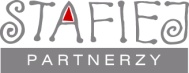 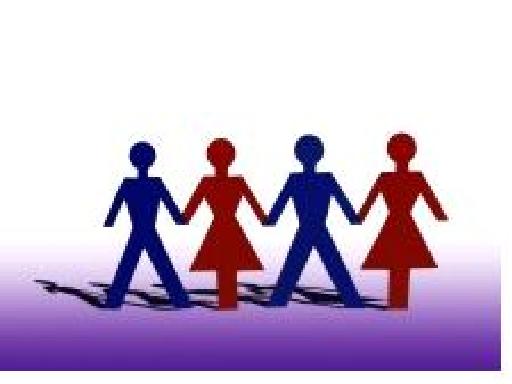 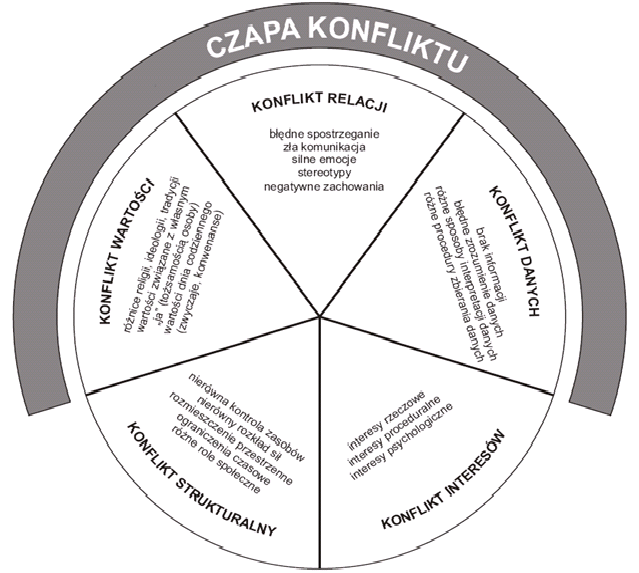 Leszek Stafiej dla Gminy Gronowo Elblaskie
30
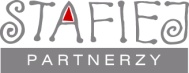 Strony konfliktu
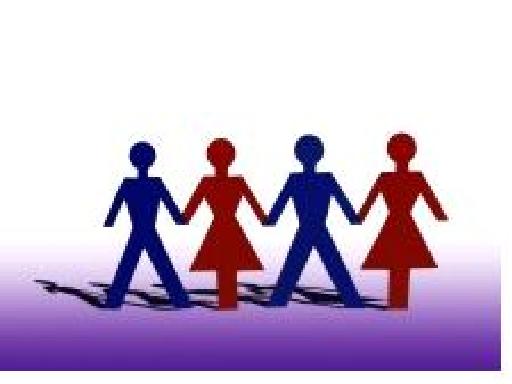 mieszkańcy: segmenty
organizacje społeczne
organizacje ekologiczne
Kościoły
władze samorządowe
organizacje branżowe – przedsiębiorcy
inwestorzy
partie polityczne
grupy interesów
…
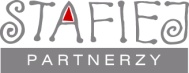 Leszek Stafiej dla Gminy Gronowo Elblaskie
31
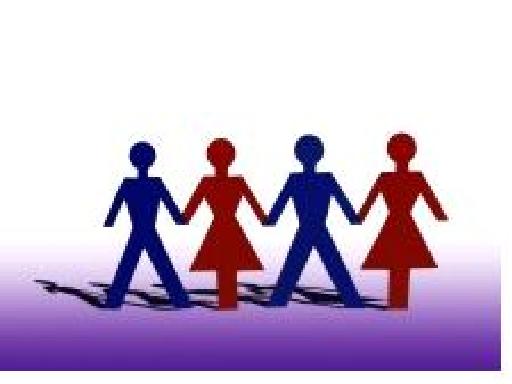 Mapa konfliktu
splot konfliktów
zestawienie podmiotów - „zainteresowanych społeczności” (Konwencja Aarhus , Dania 25.6.1998)
zestawienie interesów
zestawienie opinii
zestawienie kwestii spornych
sojusznicy i oponenci ( realni i potencjalni)
relacje: inicjator-podmioty
relacje międzypodmiotowe
plan działania
Leszek Stafiej dla Gminy Gronowo Elblaskie
32
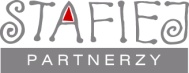 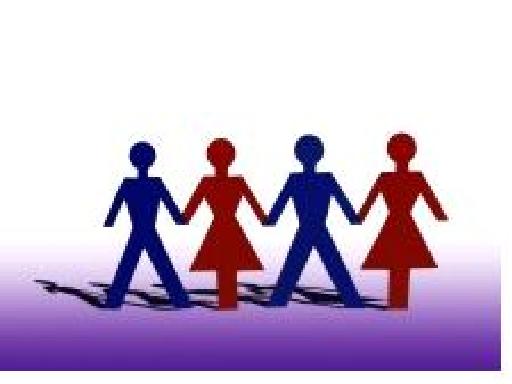 Mapa konfliktu: plan działania
program działań wobec sojuszników i oponentów: 
prognozy, 
symulacje, 
strategia, 
procedury, 
narzędzia,
kodeks

archiwum faktów i danych
terminarz
Leszek Stafiej dla Gminy Gronowo Elblaskie
33
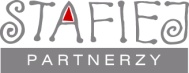 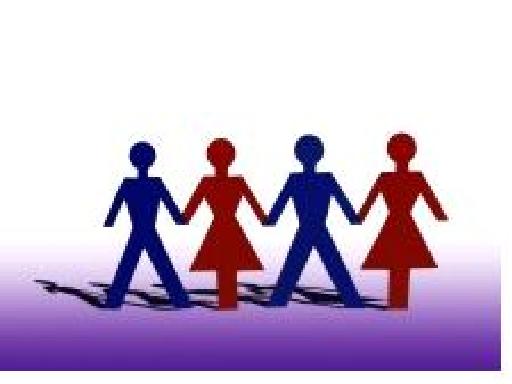 Sześć zasad rozwiązywania konfliktu metodą dialogu społecznego
Rozpoznanie potrzeb informacyjnych otoczenia 
Rejestracja  związanych z inwestycją ważnych dla społeczności zdarzeń,  faktów i informacji
Przekaz istotnych informacje zainteresowanym – forma i treść 
Dwustronność wymiany informacji
5.	Stała współpraca z kluczowymi partnerami działań informacyjnych
6.  Monitoring i weryfikacja
Leszek Stafiej dla Gminy Gronowo Elblaskie
34
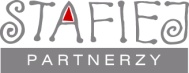 Sześć zasad rozwiązywania konfliktu metodą dialogu
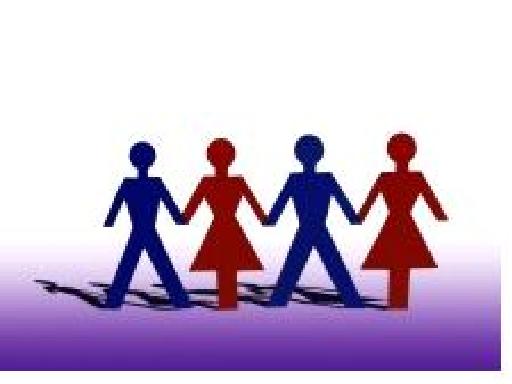 Rozpoznanie potrzeb informacyjnych otoczenia 
 co, kto chciałby wiedzieć, 
co, kogo niepokoi
Leszek Stafiej dla Gminy Gronowo Elblaskie
35
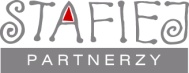 Sześć zasad rozwiązywania konfliktu metodą dialogu
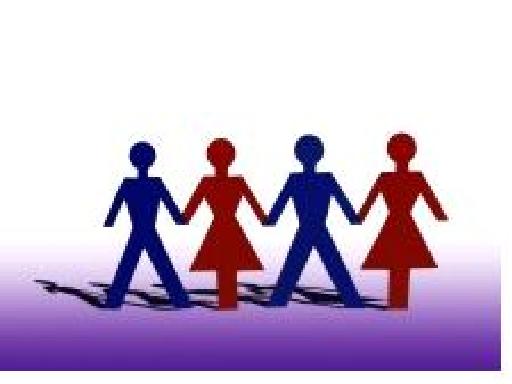 2. Rejestracja zdarzeń związanych z inwestycją  oraz faktów i informacji ważnych dla społeczeństwa i zainteresowanych społeczności 
		co się dzieje, 
		co się zdarzy w najbliższym czasie?
Leszek Stafiej dla Gminy Gronowo Elblaskie
36
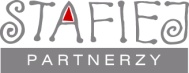 Sześć zasad rozwiązywania konfliktu metodą dialogu
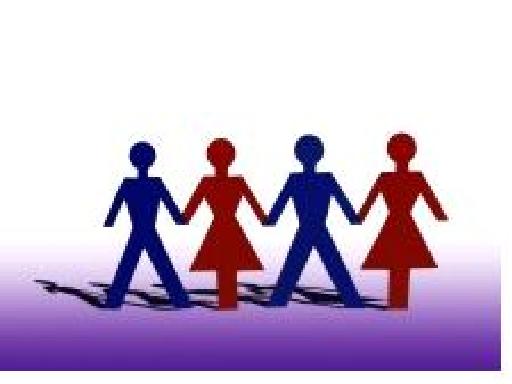 3. Przekazywanie istotnych informacje zainteresowanym w odpowiedniej formie 
		zrozumiałe
	 docierają na czas 
		w przyjazny sposób
Leszek Stafiej dla Gminy Gronowo Elblaskie
37
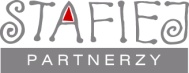 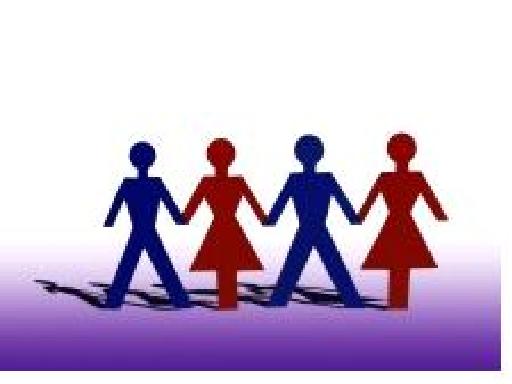 Sześć zasad rozwiązywania konfliktu metodą dialogu
Zapewnienie dwustronności wymiany informacji
	utrzymywanie drożności kanałów komunikacji od zainteresowanych społeczności do 	inwestora  
	  - spotkania informacyjne, 
		- listy,
		 - internet,
		 - rozmowy z przedstawicielami zainteresowanych
Leszek Stafiej dla Gminy Gronowo Elblaskie
38
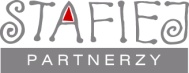 Sześć zasad rozwiązywania konfliktu metodą dialogu
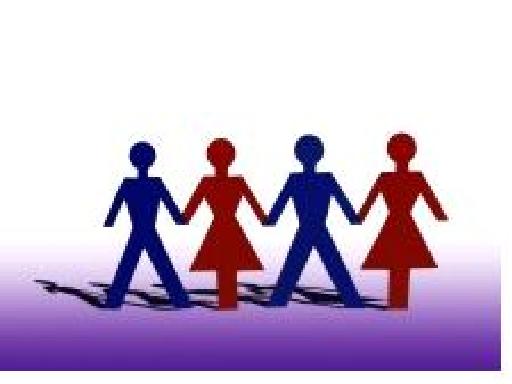 5. Kontakt i realizacja stałej współpracy z kluczowymi partnerami działań informacyjnych
	media, 
	samorząd, 
	liderzy opinii (np. ks. proboszcz), 
	organizacja ekologiczna,
	organizacje społeczne 
	reprezentacje mieszkańców
Leszek Stafiej dla Gminy Gronowo Elblaskie
39
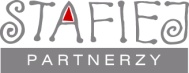 Sześć zasad rozwiązywania konfliktu metodą dialogu
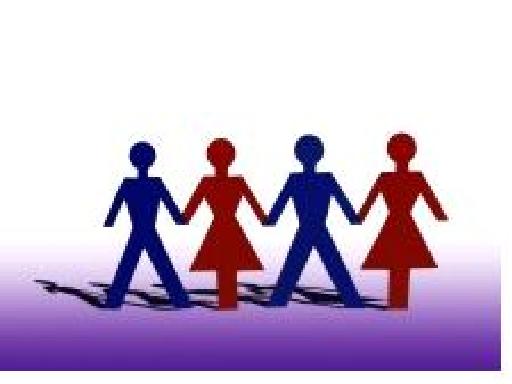 6. Monitoring i weryfikacja
	badanie efektywności przekazu
	monitorowanie opinii otoczenia na temat inwestycji
	rozpoznanie  pojawiających się konfliktów
Leszek Stafiej dla Gminy Gronowo Elblaskie
40
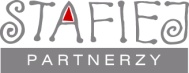 Sześć zasad rozwiązywania konfliktu metodą dialogu
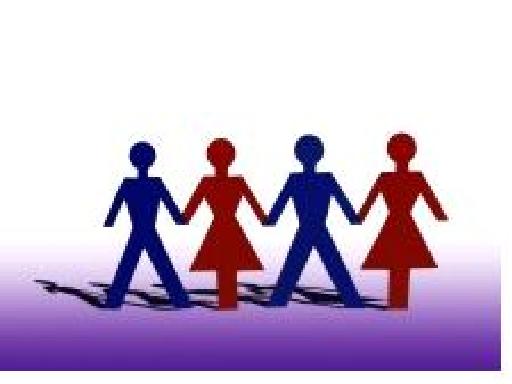 Rozpoznanie potrzeb informacyjnych otoczenia 
 co, kto chciałby wiedzieć, co, kogo niepokoi?
Rejestracja zdarzeń związanych z inwestycją  oraz faktów i informacji ważnych dla społeczeństwa i zainteresowanych społeczności 
		co się dzieje, co się w najbliższym czasie zdarzy?
3.	Przekazywanie istotnych informacje zainteresowanym w odpowiedniej formie 
		zrozumiałe i docierające w przyjazny sposób
Zapewnienie dwustronności wymiany informacji
	utrzymywanie drożności kanałów komunikacji od zainteresowanych społeczności do 	inwestora (tj. spotkania informacyjne, listy, internet, rozmowy z przedstawicielami zainteresowanych)
5.	Kontakt i realizacja stałej współpracy z kluczowymi partnerami działań informacyjnych
	media, samorząd, liderzy opinii (proboszcz), organizacja ekologiczna, reprezentacje 		mieszkańców
6.	Monitoring i weryfikacja
	badanie efektywności przekazu i monitorowania opinii otoczenia na temat inwestycji
	identyfikowanie pojawiających się konfliktów.
Leszek Stafiej dla Gminy Gronowo Elblaskie
41
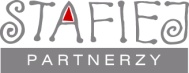 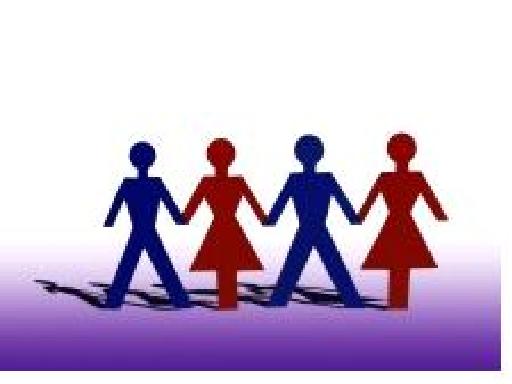 Zarządzanie konfliktemjako sporem konstruktywnym
Analiza
Prewencja
komunikacja	
liderzy: autonomizacja przywództwa 
organizacja zbiorowości
facylitacja
negocjacje
mediacje
Leszek Stafiej dla Gminy Gronowo Elblaskie
42
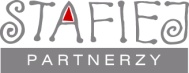 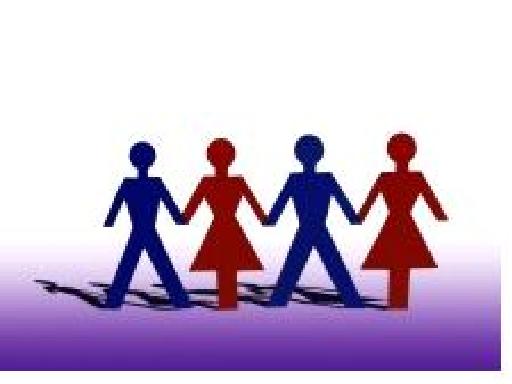 Umiejętne zarządzanie konfliktem
Analiza
rozpoznanie i diagnoza
Analiza
Prewencja
komunikacja	
liderzy: autonomizacja przywództwa 
organizacja zbiorowości
facylitacja
negocjacje
mediacje
Leszek Stafiej dla Gminy Gronowo Elblaskie
43
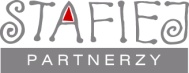 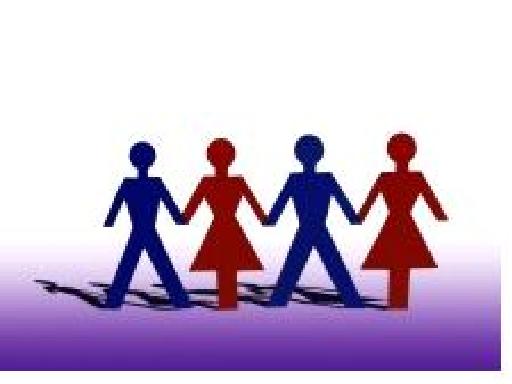 Umiejętne zarządzanie konfliktem
2. Prewencja
- wiedzieć, żeby przewidzieć 
- Ożywienie i mobilizacja społeczna
zapobieganie eskalacji

Smutny przypadek pewnego Wójta: 
 nie nagłaśniać!
Analiza
Prewencja
komunikacja	
liderzy: autonomizacja przywództwa 
organizacja zbiorowości
facylitacja
negocjacje
mediacje
Leszek Stafiej dla Gminy Gronowo Elblaskie
44
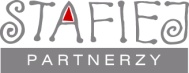 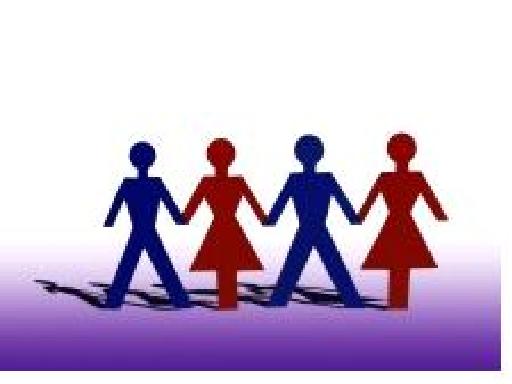 Umiejętne zarządzanie konfliktem
3. Komunikacja	
informacja, 
edukacja, 
zrozumienie, 
wymiana: zasada prawdy
Media: komunikacja kryzysowa
Analiza
Prewencja
komunikacja	
liderzy: autonomizacja przywództwa 
organizacja zbiorowości
facylitacja
negocjacje
mediacje
Leszek Stafiej dla Gminy Gronowo Elblaskie
45
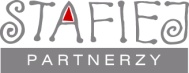 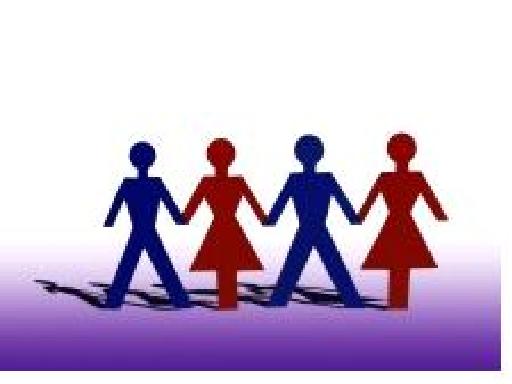 Umiejętne zarządzanie konfliktem
4.  Liderzy: autonomizacja przywództwa 
nie pertraktujemy  z anonimami
nie wiecujemy
uzganiamy przedstawicielstwo
legalizujemy mandaty
uzgandiamy reguły porządkowe
przydzialemy funkcje
uzganiamy  czas
uzganiamy zakres
uzganiamy zasady kooptacji
zasada komunikacji bezpośredniej
Analiza
Prewencja
komunikacja	
liderzy: autonomizacja przywództwa 
organizacja zbiorowości
facylitacja
negocjacje
mediacje
Leszek Stafiej dla Gminy Gronowo Elblaskie
46
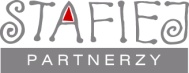 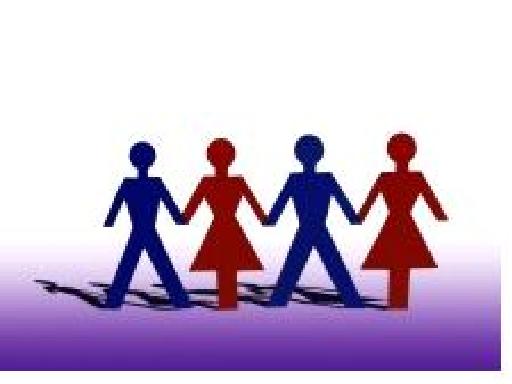 Umiejętne zarządzanie konfliktem
5. Organizacja zbiorowości
organizacje pozarządowe
	lokalne
	ogólnokrajowe
	europejskie i światowe
	organizacja wewnętrzna wspólnoty
Analiza
Prewencja
komunikacja	
liderzy: autonomizacja przywództwa 
organizacja zbiorowości
facylitacja
negocjacje
mediacje
Leszek Stafiej dla Gminy Gronowo Elblaskie
47
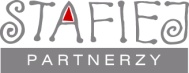 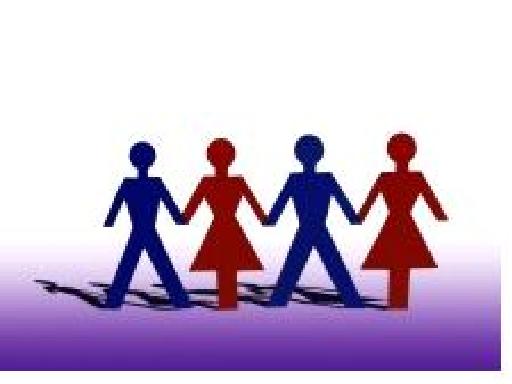 Umiejętne zarządzanie konfliktem
6. facylitacja
7. negocjacje
8. mediacje
Analiza
Prewencja
komunikacja	
liderzy: autonomizacja przywództwa 
organizacja zbiorowości
facylitacja
negocjacje
mediacje
Leszek Stafiej dla Gminy Gronowo Elblaskie
48
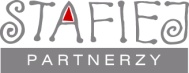 Rozwiązywanie konfliktów
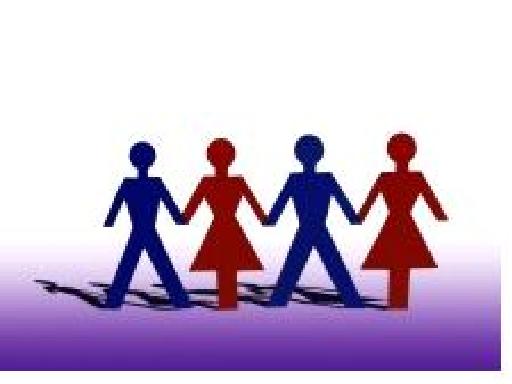 Sztuka przekonującej prezentacji
wystąpienia publiczne
pierwsze wrażenie
mowa ciała
retoryka
emocje
źródła siły, błędy
żelazne reguły
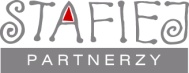 Leszek Stafiej dla Gminy Gronowo Elblaskie
49
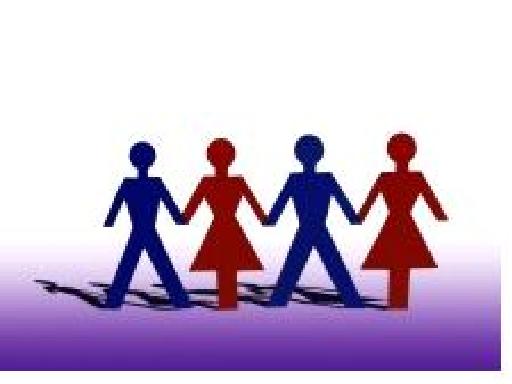 Rozwiązywanie konfliktów metodą dialogu
Wyobraźnia: 
najważniejsza umiejętność partnerska w dialogu

Zatrzymuj się ważnych momentach : ‘To jest ważne’
słuchaj więcej niż mów : ‘Jestem naprawdę zainteresowany’
zadawaj pytania otwarte : ‘Chcę zrozumieć’
podziel się swoimi priorytetami : ‘Chcę być szczery’
bądź realistą :‘Nikt nie ma czasu na marnowanie go’
wykorzystuj szanse: ‘Interesuje mnie wiele rzeczy’
miej wyobraźnię : ‘Zawsze jest rozwiązanie’
Leszek Stafiej dla Gminy Gronowo Elblaskie
50
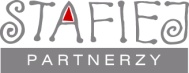 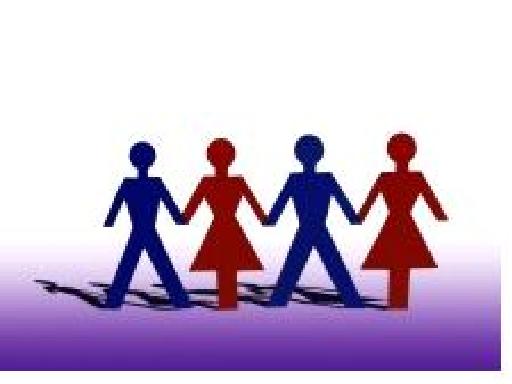 Rozwiązywanie konfliktów
Narzędzia   negocjacyjne
podział ról: 
moderator,  facylitator

Taktyki negocjacyjne 
ustępstwa
obietnice
groźby
dywersja
blef
impas
fiasko
przerwa
Leszek Stafiej dla Gminy Gronowo Elblaskie
51
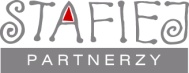 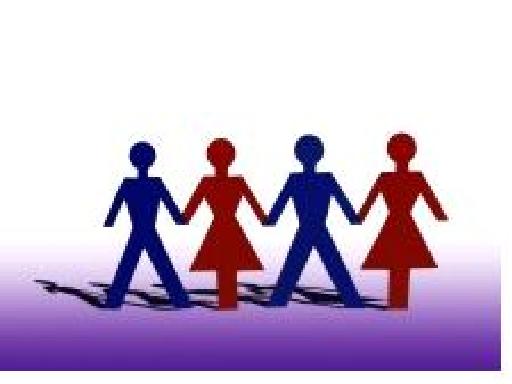 Zasady konstruktywnego rozwiązywania
Ustalenie miejsca i czasu rozmowy
miejsce bezpieczne i bez osób trzecich postronnych bez kibiców
 nie odkładać rozmowy w czasie ani nie rozmawiać w pierwszej złości.
Porozumienie
	– rozmowy nie w pośpiechu , chorobie czy wielkim zmartwieniu
Wyraźnie uświadomić o co mi chodzi 
	- trzymać się jednej strony sporu
	- pamiętać: spór nie polega na wyładowaniu emocji 
	- lecz na rozwiązanu konfliktu
Uczciwe prowadzenie sporu
	 - nie używać argumentów niezwiązanych ze sprawą, 
	- nie przypominać spraw spornych ale dawno załatwionych (wypominanie)
	- nie szantażować przypierając do muru,
	- nie atakować rzeczy i osób które dla rozmówcy maja specjalną wartość
	 - nie stosować uogólnień
	 - nie straszyć konsekwencjami nieadekwatnymi do sytuacji
	 - pamiętać, że atak zawsze wyzwala atak.
Leszek Stafiej dla Gminy Gronowo Elblaskie
52
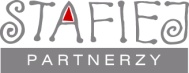 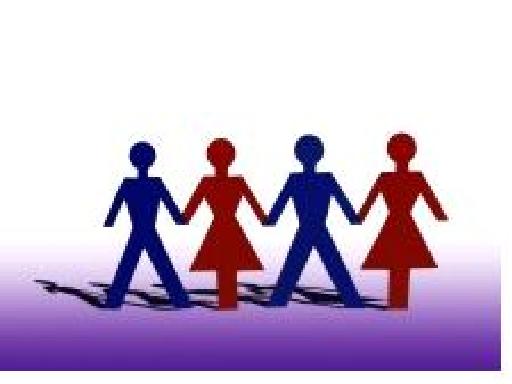 Rozwiązywanie konfliktów: metoda 6 Wymagania ogólne
współdziałania wszystkich zaangażowanych w rozwiązanie problemu
dobrej komunikacji międzyosobowej
aktywnego słuchania 
komunikowania o własnych potrzebach i przeżyciach
Uwaga! silne emocje: aktywne słuchanie ma znaczenie dla wyrażania tych emocji i ich rozpraszania
wypowiedzi „ja„ potrzebne są po to, by strony rozumiały,  że mają potrzeby, życzenia i uczucia
metoda 6 daje szansę twórczego i optymalnego rozwiązania konfliktu
rozwija sprawność myślenia
inicjatorzy sygnalizują: mamy problem -zacznijmy myśleć i poszukajmy rozwiązań.
Leszek Stafiej dla Gminy Gronowo Elblaskie
53
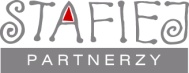 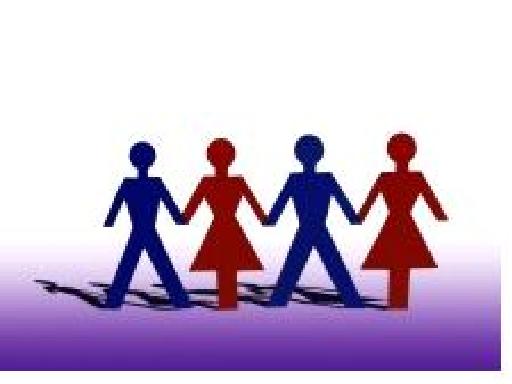 Rozwiązywanie konfliktów: 6 kroków
1. Rozpoznać konflikt i nazwać go 
– jest to faza pierwsza i decydująca należy dokładnie określić konflikt który należy wspólnie rozwiązać. Swoje uczucia bądź niezaspokojone pragnienia należy wyrażać. Wypowiedzi są w pierwszej osobie t. „ja”. Unikamy zdań upokarzają drugą osobę lub obniżają jej wartość. Powinno się wyraźnie okazać że twoim życzeniem jest aby i oni razem z tobą podjęli poszukiwania takiego rozwiązania dzięki któremu wszystkie potrzeby zostaną zaspokojone i żeby znaleźć takie rozwiązanie w którym nie będzie pokonanych.
2. Znaleźć możliwe rozwiązania
- kluczem do tego etapu jest względnie duża ilość możliwych rozwiązań. Należy zaproponować aby zastanowić się wspólnie. nie należy oceniać żadnego pomysłu nie wyrokować i nie wyrażać lekceważenia na tym etapie nie okazujemy że któraś z propozycji jest nie do przyjęcia , tak długo przyjmujemy różne propozycje aż zabraknie pomysłów.
3. Krytycznie ocenić propozycje rozwiązań 
– na tym etapie oceniamy zgłoszone propozycje i tu należy dokładnie podać co odczuwamy np.; „to by mi się nie podobało lub to nie zaspokoi moich potrzeb
4. Zdecydować się na najlepsze rozwiązanie 
– rozważania dalszych propozycji należy prowadzić w odniesieniu do uczuć dzieci, które sprawdzamy pytaniem czy zgadzacie się z tym rozwiązaniem. Jeśli rozwiązanie składa się z kilku punktów warto zapisać aby nie zostały zapomniane. Należy się upewnić czy zostało dobrze zrozumiane jakie obowiązki komu przypadają.
5. Wykonać powzięte decyzje 
– gdy już rozwiązanie zostało przyjęte pozostaje dokładnie rozpracować szczegóły , należy ustalić kto i co wykona i kiedy i od kiedy zaczynamy.
6. Późniejsza ocena krytyczna 
– nie wszystkie rozwiązania okazują się dobre Licząc się z tym rodzice muszą niejednokrotnie dopytywać się dzieci czy nadal zgadzają się z powziętymi postanowieniami. Dzieci często przyjmują rozwiązania , które później okazują się dla nich za trudne do wykonania.
Leszek Stafiej dla Gminy Gronowo Elblaskie
54
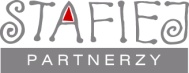 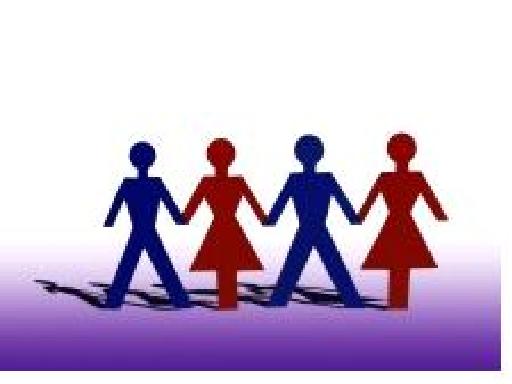 10 błędów
1. Tendencyjność we wnioskowaniu
2. Zawężanie spojrzenia
3. Uogólnianie
4. Wyolbrzymianie reakcji
5. Egocentryzm
6. Myślenie dychotomicznego: tak albo nie
7. Błędne określenia słowne nacechowane emocjonalnie 
8. Podejrzliwość
9. Czytanie w myślach
10. Przekonanie, że „ oni są gorsi”
Leszek Stafiej dla Gminy Gronowo Elblaskie
55
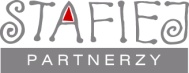 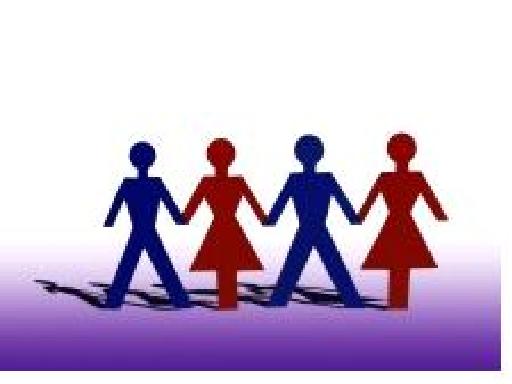 13 przykazań
1.Bądź rzeczowy
2. Miej badawczy umysł
3. Twardo traktuj problem, łagodnie ludzi
4. Trzymaj się faktów
5. Kontroluj emocje
6. Taktownie wyrażaj niezgodę
7. Bądź otwarty na nowe propozycje
8. Często zadawaj pytania – kto pyta kontroluje rozmowę
9. Umiejętnie „zbieraj” myśli
10.Patrz wielostronnie na interesy
11.Bądź cierpliwy
12.Patrz dalekosiężnie
13.Bądź pewny siebie ale nie agresywny
Leszek Stafiej dla Gminy Gronowo Elblaskie
56
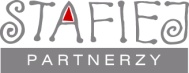 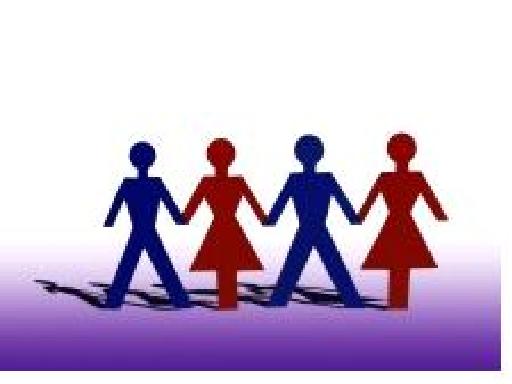 Konflikt rozwiązany pozytywnie metodą dialogu to: 

Sprawa załatwiona,
a partnerzy zostają sobie bliscy
Leszek Stafiej dla Gminy Gronowo Elblaskie
57
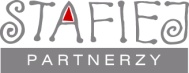 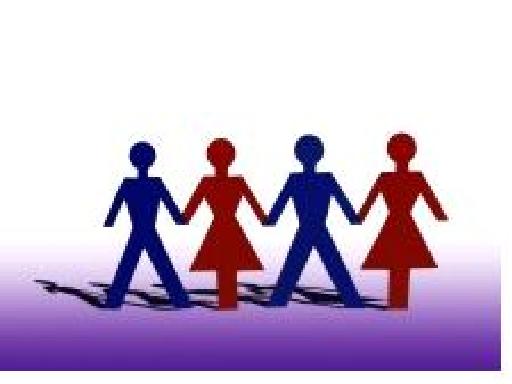 Gdy wszystkie sposoby zawiodą 
ważna jest umiejętność przebaczania
	 - gdy ktoś dostrzega swą winę
	 i prosi o przebaczenie
	- gdy ktoś nie potrafi zrozumieć 
	jak mocno nas zranił
Leszek Stafiej dla Gminy Gronowo Elblaskie
58
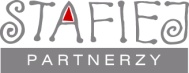 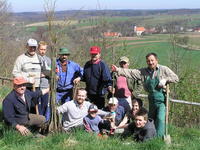 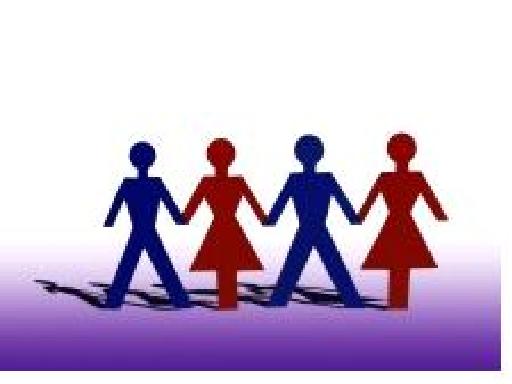 Dialog społeczny = wspólnota społeczna
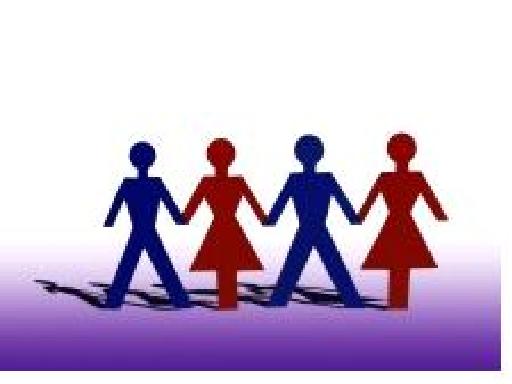 Pożyteczna społecznie 
intelektualna przyjemność 
świadomej i twórczej zamiany 
sporu i konfliktu,  sprzecznych interesów i  opinii
na twórcze rozwiązania
wokół wspólnego celu – wspólnoty społecznej
Leszek Stafiej dla Gminy Gronowo Elblaskie
59
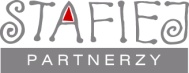 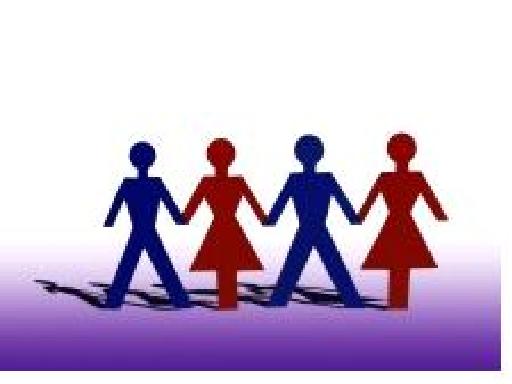 Leszek Stafiej

Stafiej Partnerzy
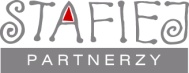 Leszek Stafiej dla Gminy Gronowo Elblaskie
60